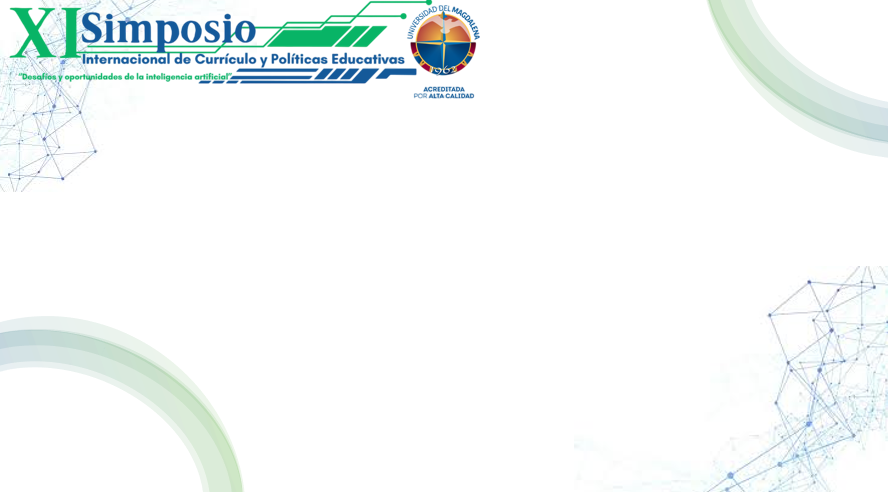 Título: por favor no use mayúsculas sostenidas.
Nombre (s)autor(es):
Institución: 
E-mail:
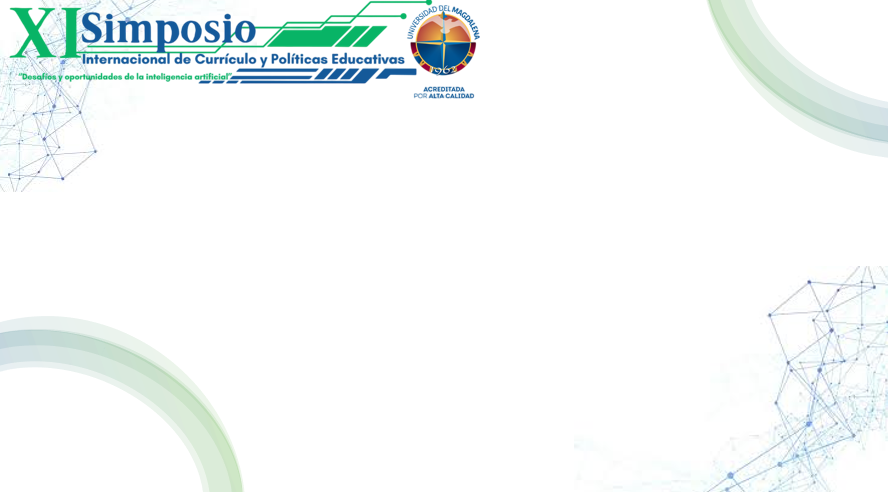 Problema:
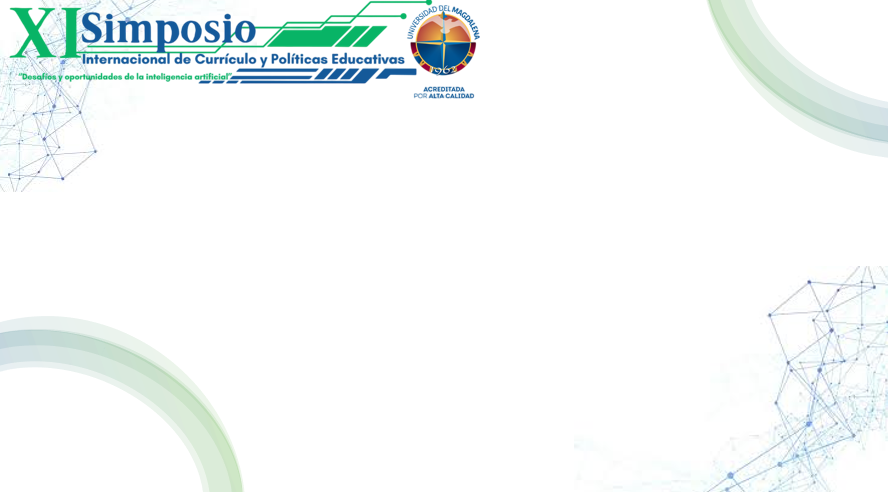 Metodología:
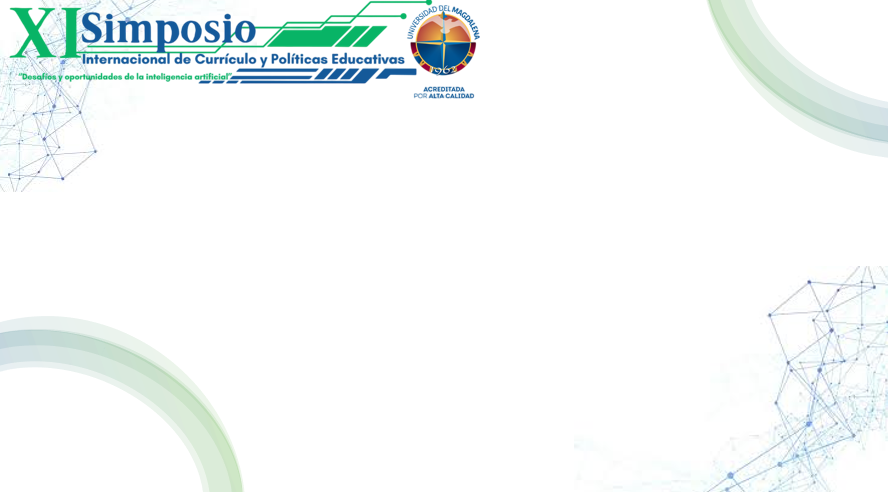 Resultados:
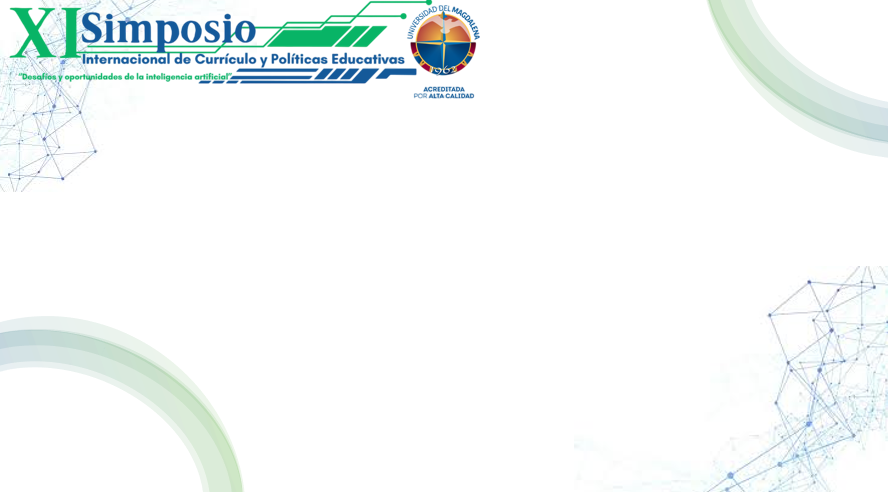 Conclusiones:
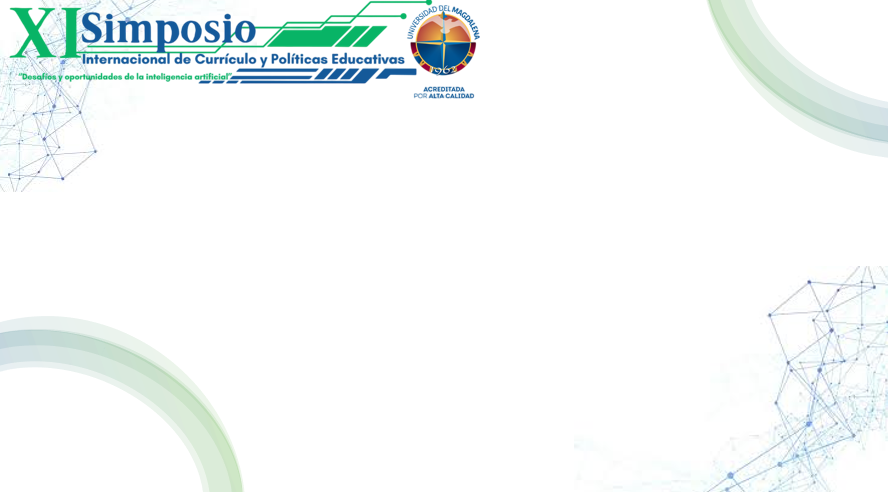 Recomendaciones y proyecciones:
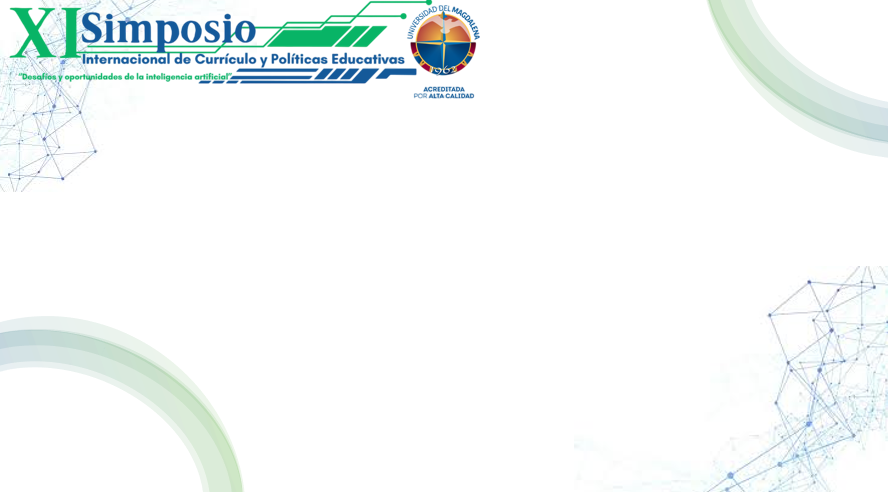 Referencias: “Si aplica”
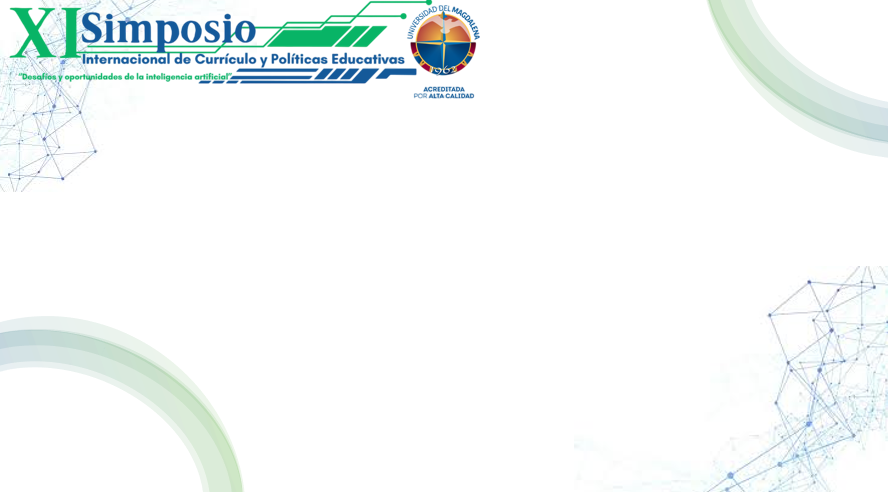 Datos de contacto:
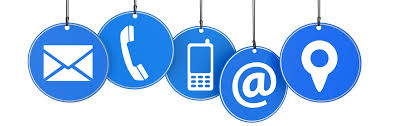 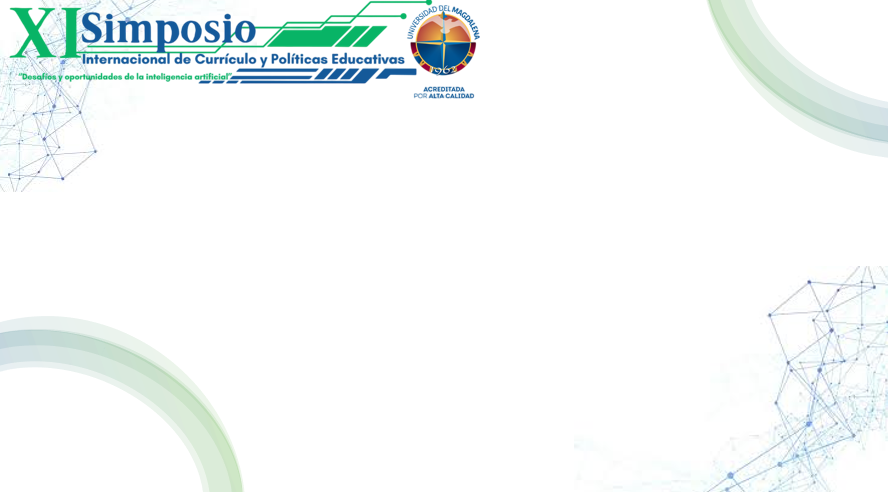 Agradecimientos